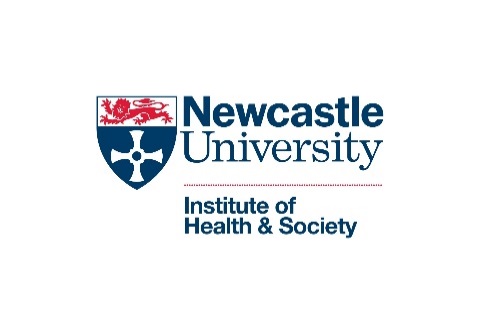 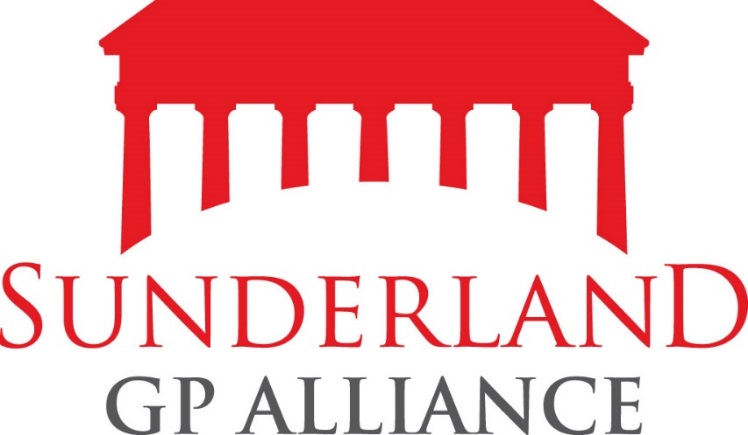 An innovative hospital-initiated strategy for treating tobacco dependency
Dr. Samuel Parker (MBBS, MRCGP)
Part time Public Health PhD
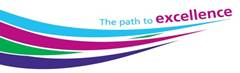 Part of South Tyneside and Sunderland Healthcare Group
[Speaker Notes: Hello,
Thank you for coming to this meeting to discuss my PhD which is titled “The 7 S Study: Supporting Sunderland Smokers’ – a Strategy for Stop Smoking Services.”]
Rationale…
Main cause of preventable illness & mortality in England.
Marker of socioeconomic deprivation.
Most smokers want to quit.
Hospitalisation increases receptiveness to cessation.
Cessation is clinically & cost-effective.
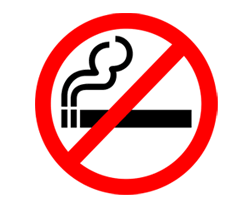 [Speaker Notes: Tobacco dependency is the main cause of preventable illness and mortality in England, with over 50% of long-term smokers losing approximately 10-years of life. Smoking prevalence is a marker of socioeconomic deprivation, and particularly high in North East England. Most smokers want to quit, with hospitalisation increasing receptiveness to cessation. Cessation is clinically and cost-effective within both hospital and community settings. In 2014, 0.63% hospitalised smokers in Sunderland received a referral to community cessation services.
The Ottawa Model of Smoking Cessation (OMSC) systematically identifies and treats hospitalised smokers, increasing quit-attempts and maintaining abstinence. Implemented in over 350 Canadian healthcare centres, it has an absolute 15% increase in long-term quit rates, significant reductions in 30-day and 2-year emergency department visits and re-hospitalisation, and a 40% reduction in 2-year mortality.]
The plan…
Systematic evidence overview and equity analysis.
Qualitative interviews.
Focus groups.
Co-production of intervention.
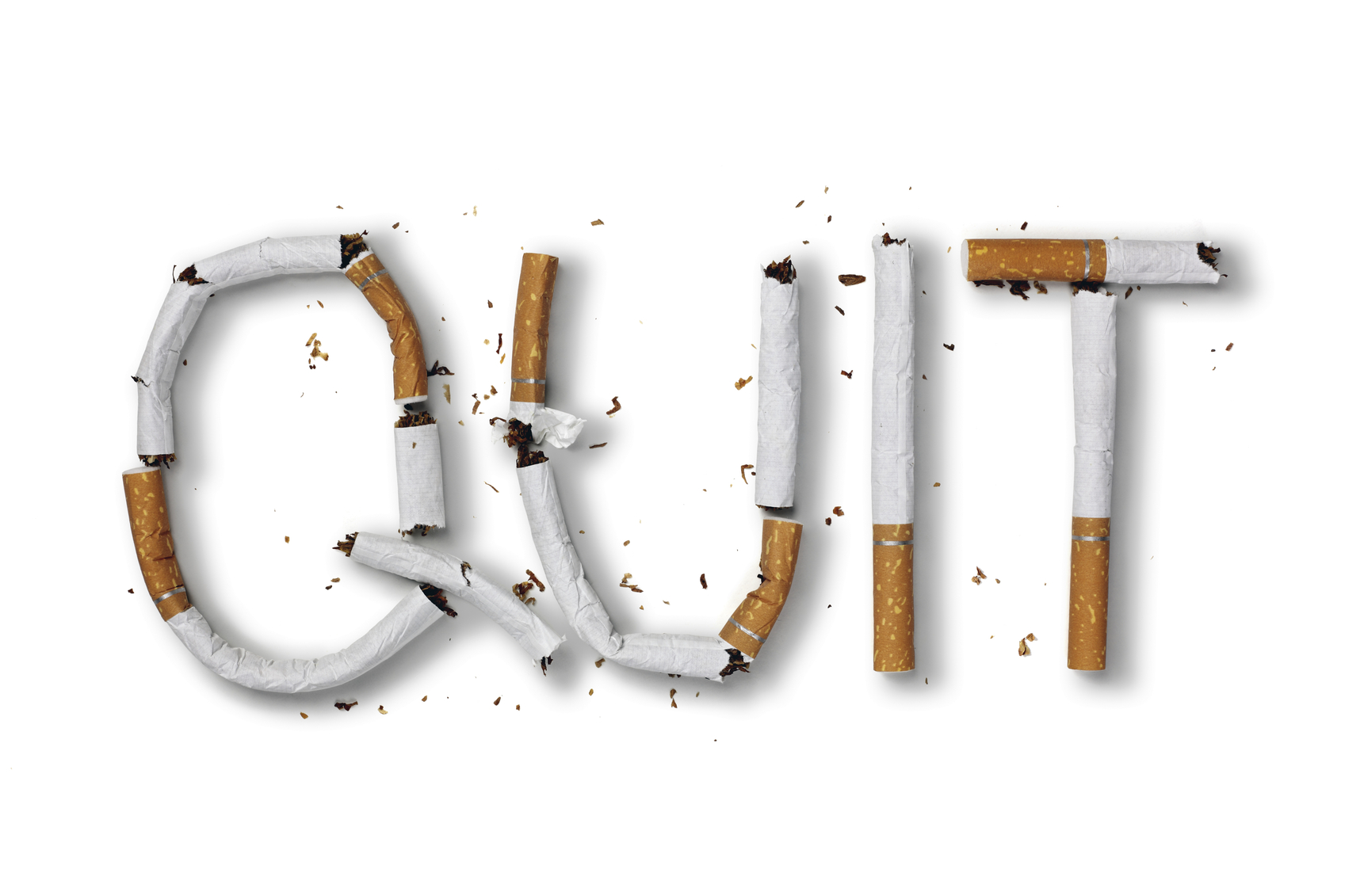 [Speaker Notes: Systematic evidence overview and equity analysis – to apply a scientific background to the intervention. The Effective Practice and Organisation of Care (EPOC) Taxonomy will be used code strategies in order to categories successful interventions, and use these categories in developing an effective implementation strategy and evaluating existing strategies.

Qualitative interviews with patients, practitioners, managers, and commissioners.

Focus groups

Co-production of an intervention.]
progress To Date…
Applications for funding.
On going systematic evidence overview.
Collaboration with Trusts.

BUT…
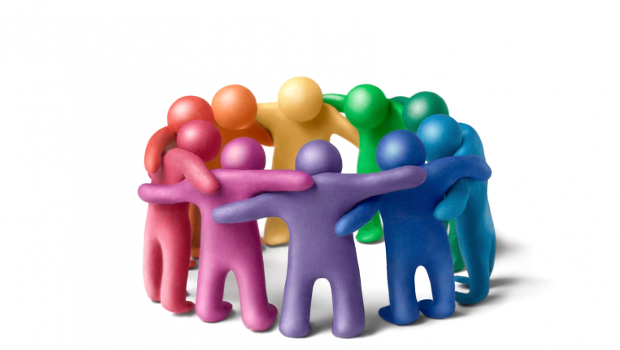 [Speaker Notes: Due to the significant volume of research within tobacco dependency, a scoping review was undertaken prior to finalising the details of a Systematic evidence overview and equity analysis of effective implementation strategies in promoting practitioner delivery of smoking cessation interventions in hospital settings.

Data extraction is on going, with interventions coded using EPOC taxonomy and equity analysis of interventions – which of the successful interventions reduce the inequalities within healthcare.

Collaboration with Trusts and local Public health team
Research plan, and research sponsorship agreed


However…
Delays due to 2nd reviewer – overstretched with their work.
Authors of two relevant systematic reviews unable (or unwilling) to share details of their primary studies, and no summary of included studies in their review.
Will need to update search due to aforementioned issues

Impact of CQUIN… a hospital stop smoking strategy needs to be in place for April 2019
Could change from PhD focussed on implementation, to one looking at evaluating interventions within local hospital(s)…

Self-funding, thus combining busy clinical activities with PhD – individually, both a huge undertakings. Together involves significant added pressures]
To conclude…
Not everything goes to plan.
Part time self funded PhD’s aren’t easy.
Importance of flexibility.
New opportunities.

“Worse things happen at sea”
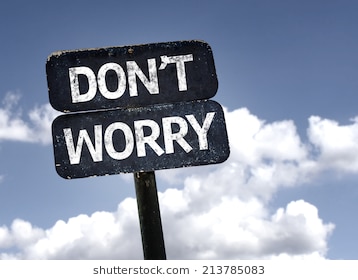 [Speaker Notes: So, whilst this presentation was not one I planned to give initially,
I think it is important to highlight that not everything goes to plan.
However this does not mean it is a ‘failure’
There are always opportunities, and having the right support, in addition to a flexible approach, opens up new opportunities.

Lastly, and not wanting to downplay the importance of a PhD to fellow academics, but I know that worse things have happened. My work as a clinician highlights this, and we should always remember that we are in a fortunate position compared to the vast majority of society. Make sure you’re enjoying what you do, and don’t risk burnout.]